West Orange FL-802
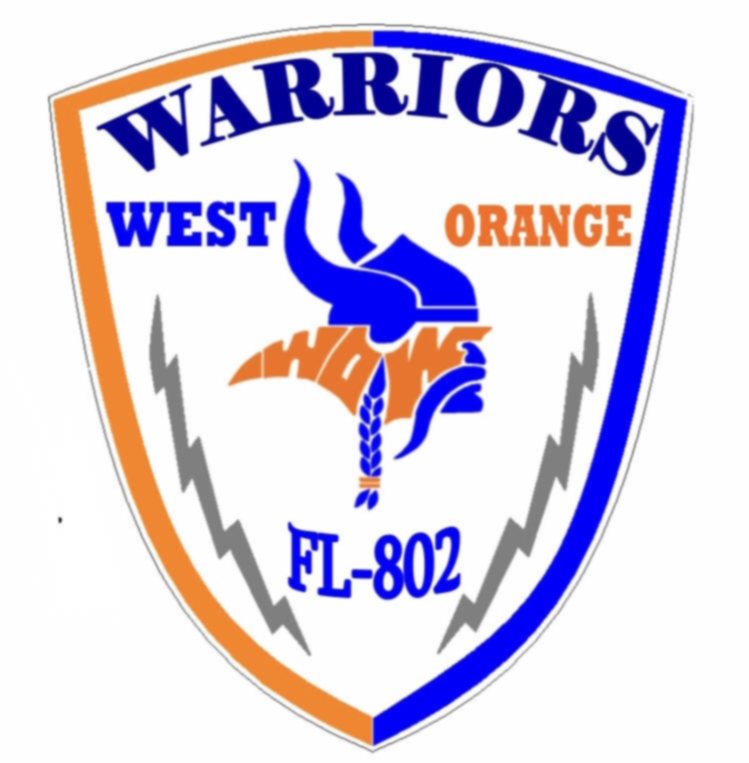 Semi-Weekly Brief
C/ Staff Sergeant Eliud Cruz-Garcia
28 November 2023
Lead,
Serve,
Dream
Unit Motto:
AFJROTC Mission
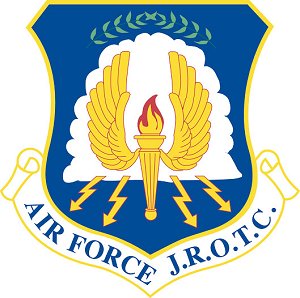 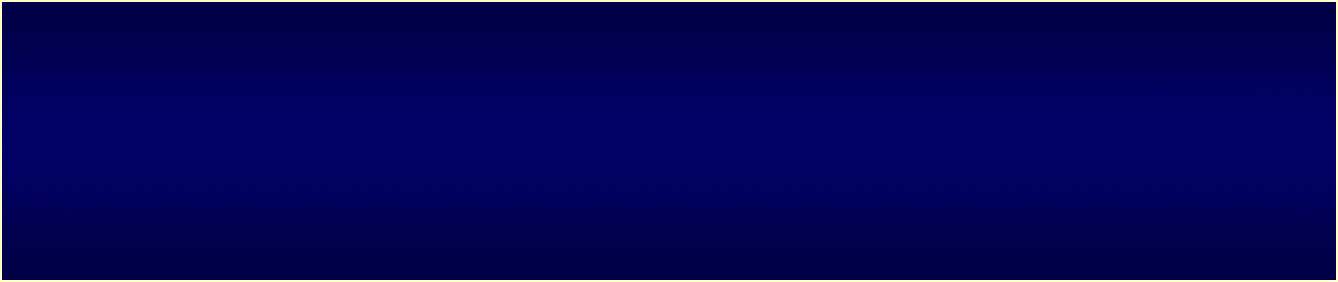 Develop citizens of character dedicated to serving their nation and community
Mission:
Goals:
Instill Values Of Citizenship,
Service To The United States,
Personal Responsibility/Sense Of Accomplishment
Chain of Command
Commander in Chief: 
Sec Def: 
Sec AF:
CSAF: 
AETC CC:
AU CC:
Holm Center CC:
Director, AFJROTC:
SASI: 
Group CC:
Deputy Group CC:
President Joseph R. Biden Jr.
Honorable Lloyd Austin
Honorable Frank Kendall
Gen David Allvin
Lt. Gen Brian S. Robinson
Lt. Gen Andrea D. Tullos
Brig Gen Houston R. Cantwell
Col Johnny R. McGonigal
Lt. Colonel Micheal Carrizales
C/ Major Aidan Bernhard
C/ Captain Antonio Torre
Athletic Clearance
These Cadets below are missing the Athletic Clearance:
Aguilar - Bravo	       Mezime - Delta		Saint Franc-Golf
Bermudez - Alpha	  Osoria - Charlie	
Ceballos - Charlie	  Palacios - Foxtrot
Damuth - Alpha		  Parboo - Alpha
DeSilva - Charlie		  Rosario - Delta
Doyle - Alpha			  Vazquez- Charlie
James- Golf              Almodovar-Charlie
Madera - Bravo 		 Saint Franc-Alpha

https://athleticclearance.fhsaahome.org/
Orange and PT Rope
Flight Commanders, please remember to award Orange Rope to the upperclassman and first-year with the highest average uniform wear over the last two weeks on Wednesday. Also remember to award PT rope. First-years with no combo 1 are not eligible.


Take pictures and send to C/Lopez at (321)440-7611
KHHS Meeting
KHHS meeting this week 30 November 1430-1530 in room 950!
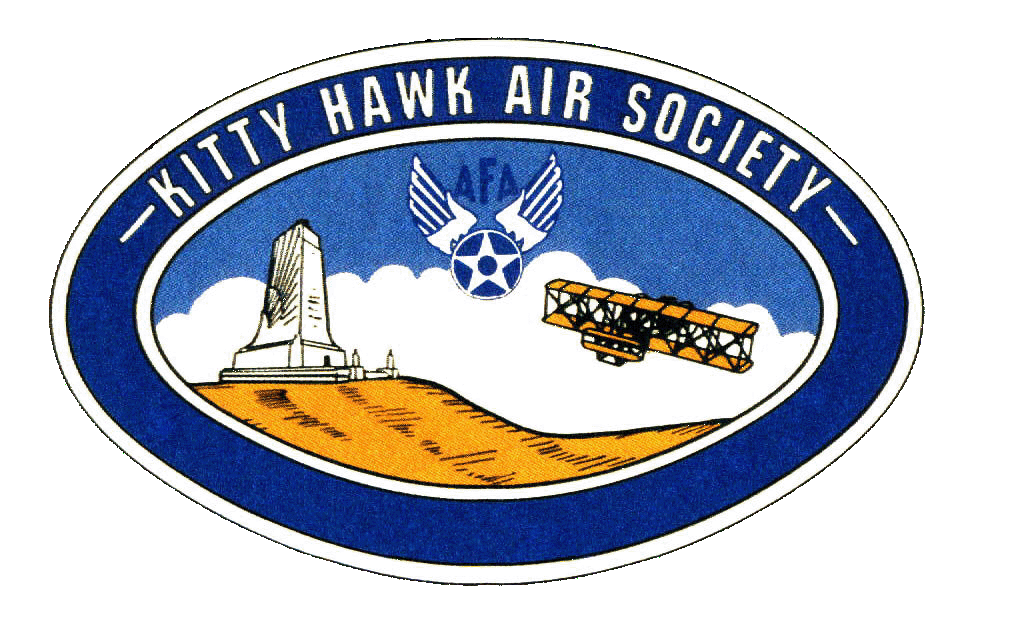 Questions, comments, or concerns? Please contact C/ 1st Lt. Sara Mattox at 407-242-3829 or 4804154679@students.ocps.net
Bataan Death March
TAKE A PICTURE!
Who: Our Cadet Corps, Dr. Phillips and Ocoee Cadet Corps
What: 14.4 Mile March on the West Orange Trail
When: 16 December, from 0730-1330
Where: Killarney Station to Chapin Station (Round Trip)
Why: To Honor Prisoners of War
Sign Up: Sheet on the Board

If you have any questions, please contact C/ MSgt Noah Abney @ 407-961-2474 or 4804172400@students.ocps.net.
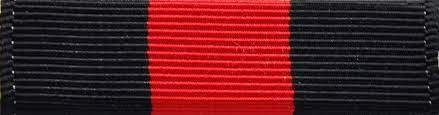 Military Knowledge
Who are the 6 living Presidents?
Jimmy Carter, William Clinton, George Bush Jr., Barack Obama, Donald Trump, Joseph R. Biden Jr.
Summary
Upcoming Events
KHHS Meeting (11/30)
Bataan Death March (12/16)
Notes
Athletic Clearances
Orange and PT Rope
Briefing Slides
If you have a slide for the briefing, contact                                         C/ Cruz-Garcia at 4804173126@students.ocps.net

If you want something in the briefing, you must contact C/ Cruz-Garcia by Monday 1700  for the Tuesday brief and Wednesday 1700 for the Thursday brief